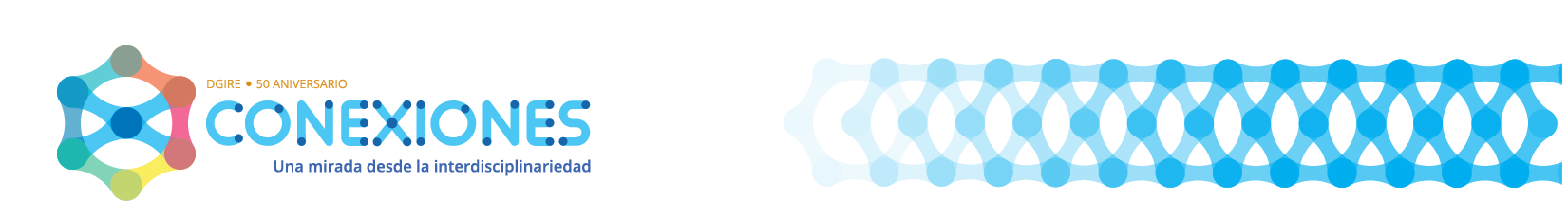 UNIVERSIDAD MOTOLINÍA A. C.
Cerrada de Ameyalco No. 227. Col. Del Valle.  Ciudad de México
Acreditado por la CNEP.
PREPARATORIA UNAM-1028
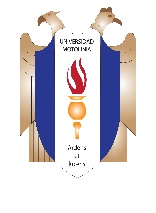 PORTAFOLIO VIRTUAL DE EVIDENCIAS
EQUIPO No. 3:

ING. RAÚL ISIDRO ÁLVAREZ BERRA			FÍSICA III (1401)
LIC. ANA VALERIA TORRES SANDOVAL		LÓGICA (1404)
DR. EN GEOG. ROBERTO CARLOS BORJA BAEZA	GEOGRAFÍA (1405)
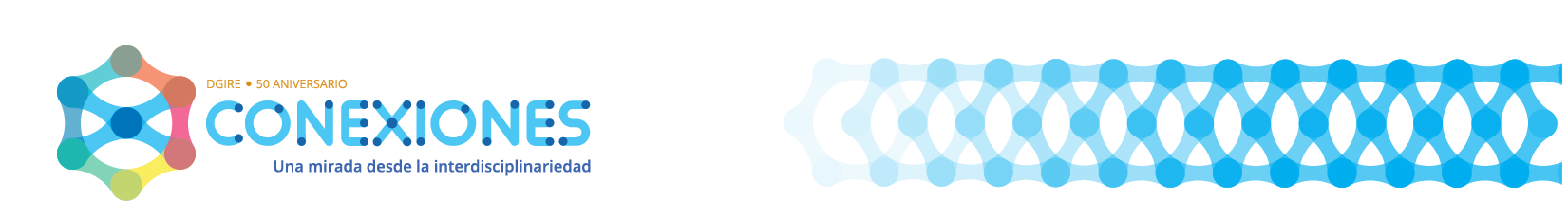 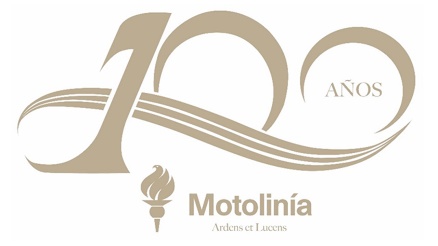 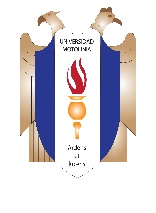 PROYECTO INTERDISCIPLINARIO
PREDICCIÓN DE SISMOS: Mitos y falacias.
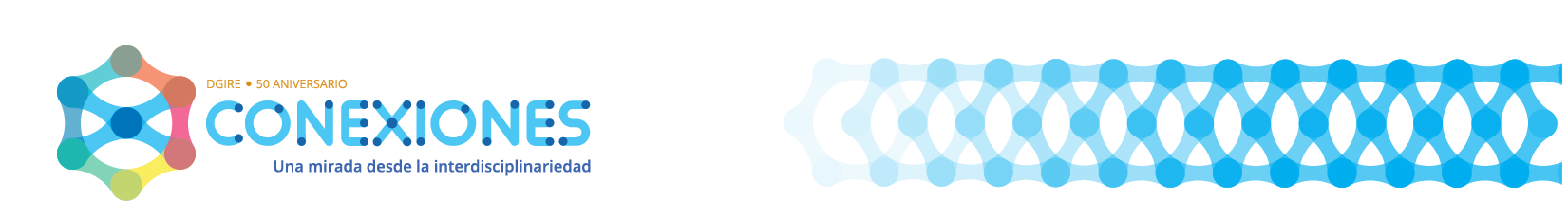 Ciclo escolar: 2017 – 2018
Fecha de inicio: Agosto 2017
Fecha de término: Octubre 2017
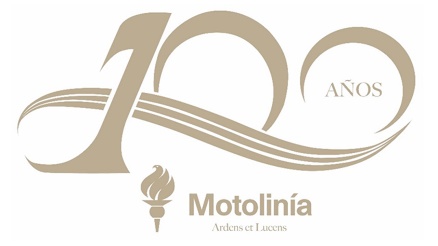 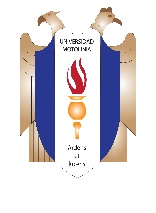 PRODUCTOS GENERADOS EN LA 1ª R.T.
1. C.A.I.A.C. Conclusiones generales
INTERDISCIPLINARIEDAD
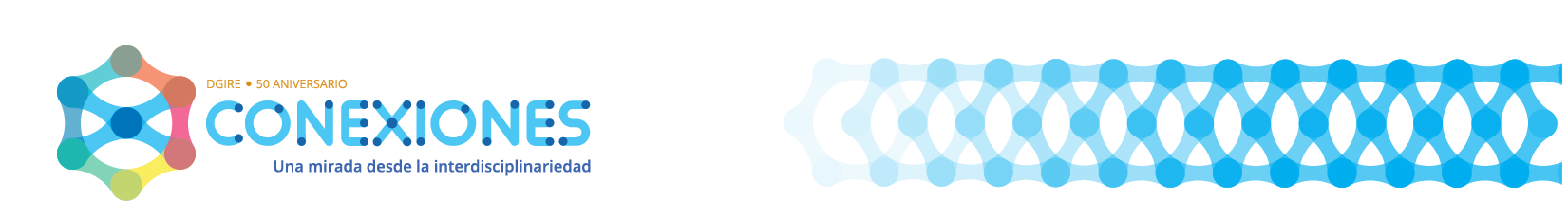 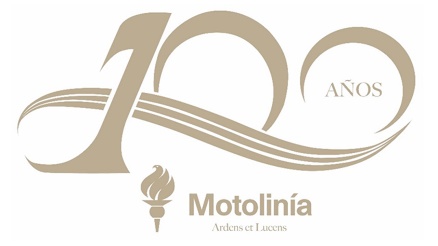 Equipo No. 3
PREDICCIÓN DE SISMOS: Mitos y falacias.
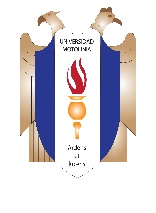 PRODUCTOS GENERADOS EN LA 1ª R.T.
1. C.A.I.A.C. Conclusiones generales
INTERDISCIPLINARIEDAD
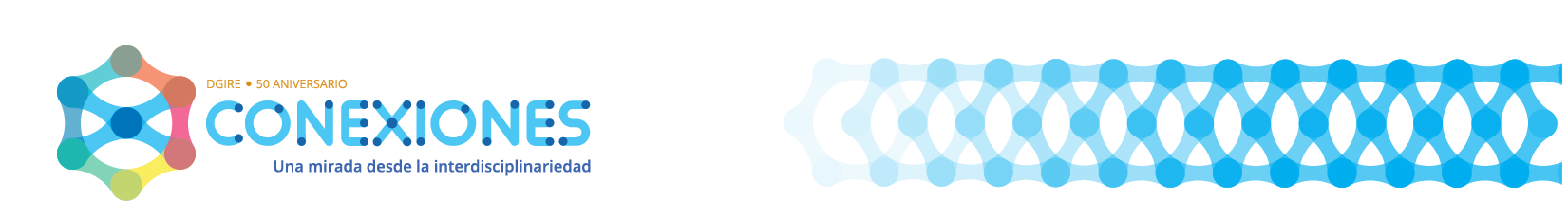 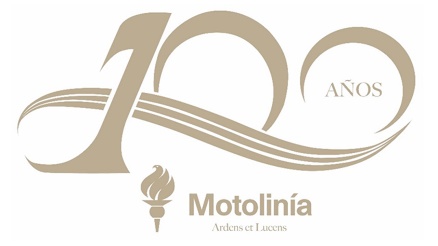 Equipo No. 3
PREDICCIÓN DE SISMOS: Mitos y falacias.
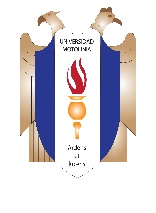 PRODUCTOS GENERADOS EN LA 1ª R.T.
1. C.A.I.A.C. Conclusiones generales
APRENDIZAJE COOPERATIVO
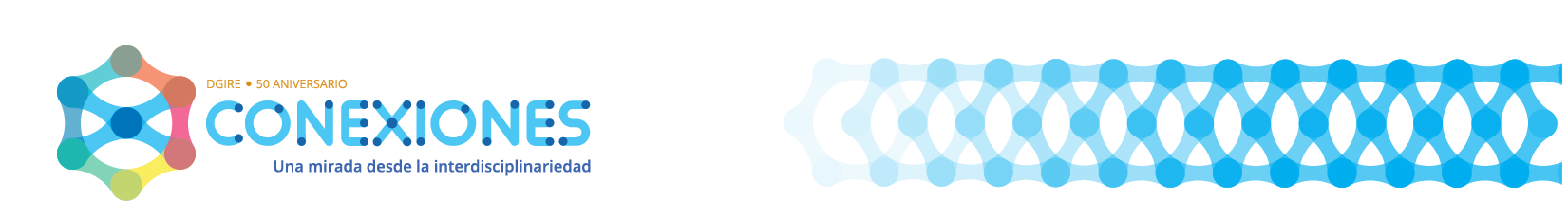 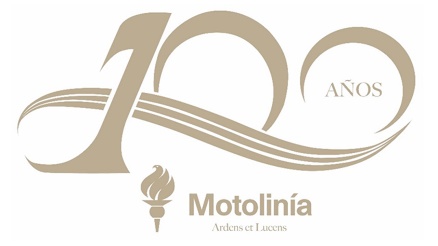 Equipo No. 3
PREDICCIÓN DE SISMOS: Mitos y falacias.
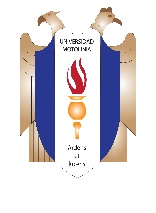 PRODUCTOS GENERADOS EN LA 1ª R.T.
1. C.A.I.A.C. Conclusiones generales
APRENDIZAJE COOPERATIVO
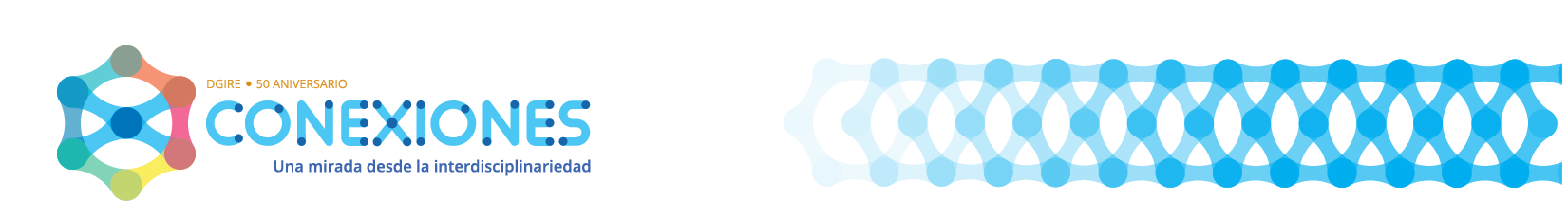 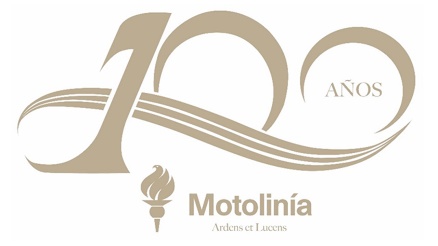 Equipo No. 3
PREDICCIÓN DE SISMOS: Mitos y falacias.
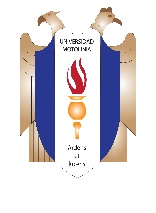 PRODUCTOS GENERADOS EN LA 1ª R.T.
2. Organizador gráfico. Contenidos, conceptos y su interrelación.
PREDICCIÓN DE SISMOS: Mitos y falacias.
es
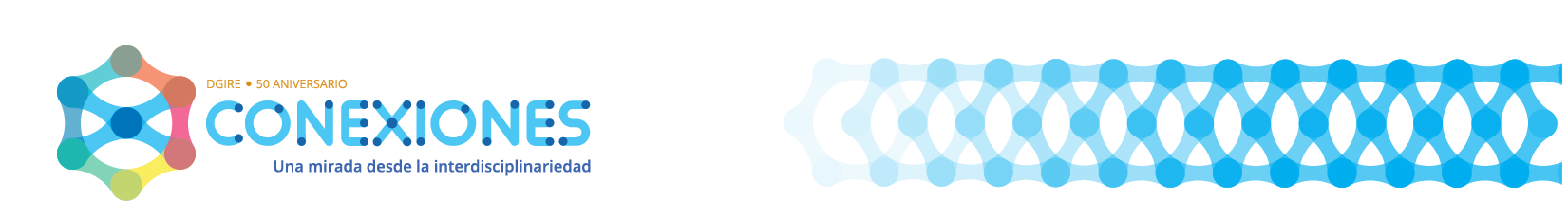 El conjunto de fundamentos que aborda las distintas aristas del fenómeno natural sísmico, con la finalidad de proporcionar a los alumnos los conocimientos técnicos y científicos suficientes para combatir la desinformación alrededor del tema y así afianzar las medidas de seguridad en zona sísmica.
Implica que
El alumno comprenda a profundidad las causas físicas de un sismo y la imposibilidad de su predicción actualmente.
El alumno analice el impacto social bajo el criterio de prevención y atención de emergencias.
El alumno analice la información alrededor del fenómeno y su impacto social y discrimine aquella que origine desinformación a la comunidad afectada.
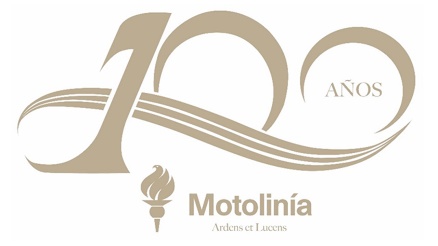 Equipo No. 3
PREDICCIÓN DE SISMOS: Mitos y falacias.
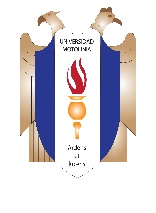 PRODUCTOS GENERADOS EN LA 1ª R.T.
2. Organizador gráfico. Contenidos, conceptos y su interrelación.
PREDICCIÓN DE SISMOS: Mitos y falacias.
Impacto social
FÍSICA
Movimiento en placas
Fuerzas
Peso de cuerpos
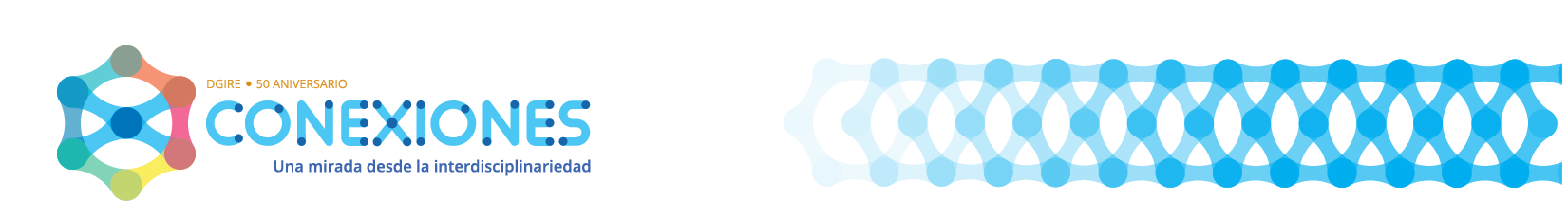 Energía y trabajo
Análisis espacial
Difusión de información
Movimiento
Desplazamiento y aceleración
Ondas mecánicas
GEOGRAFÍA
¿Por qué con tanta información, aún no somos capaces de predecir un sismo con precisión?
Teorías de predicción
Falacias
LÓGICA
Cultura de la prevención
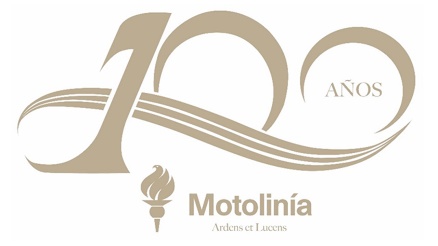 Fuentes de información
Equipo No. 3
PREDICCIÓN DE SISMOS: Mitos y falacias.
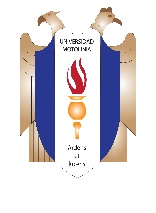 PRODUCTOS GENERADOS EN LA 1ª R.T.
3. Fotografías de sesión.
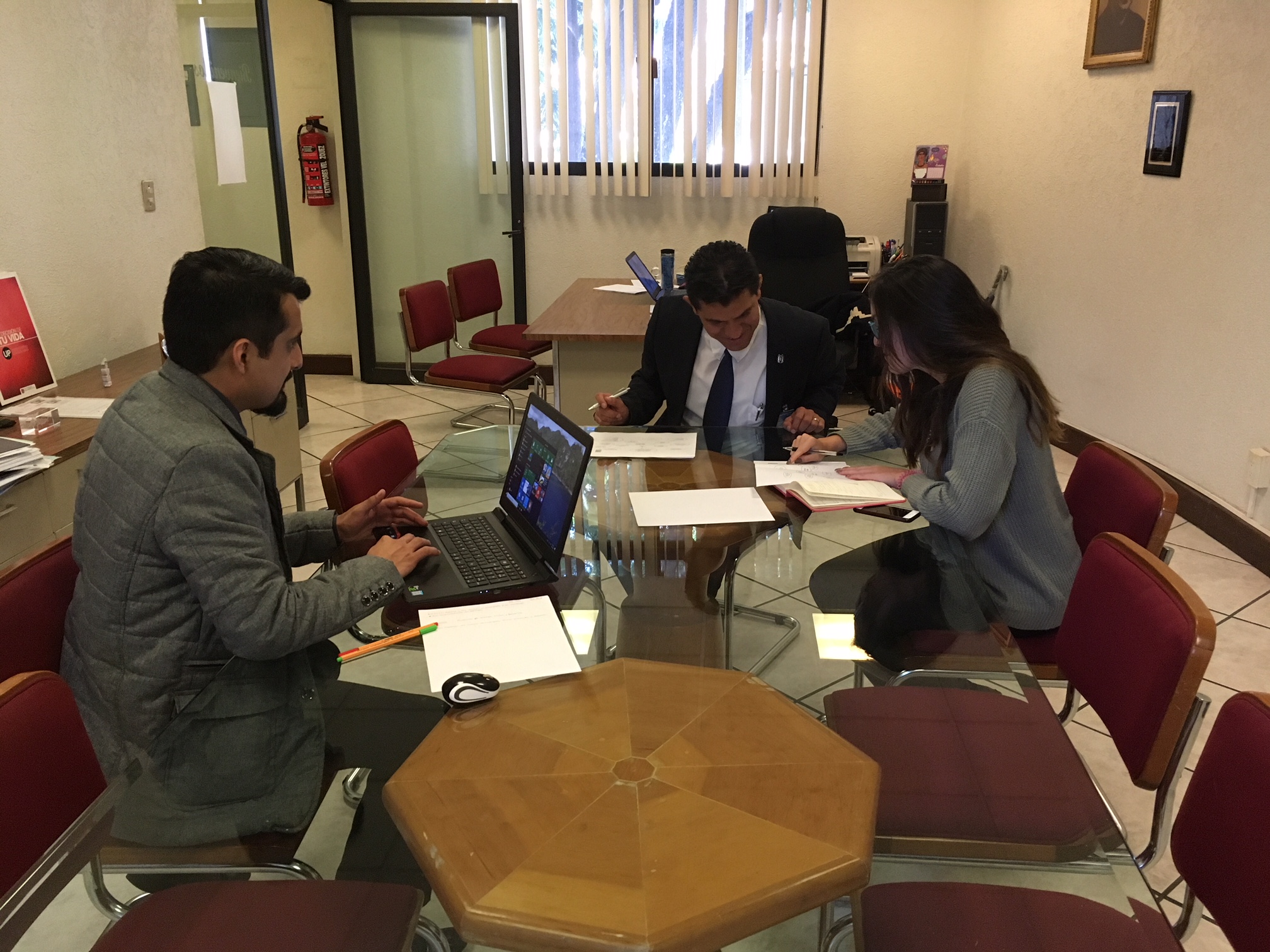 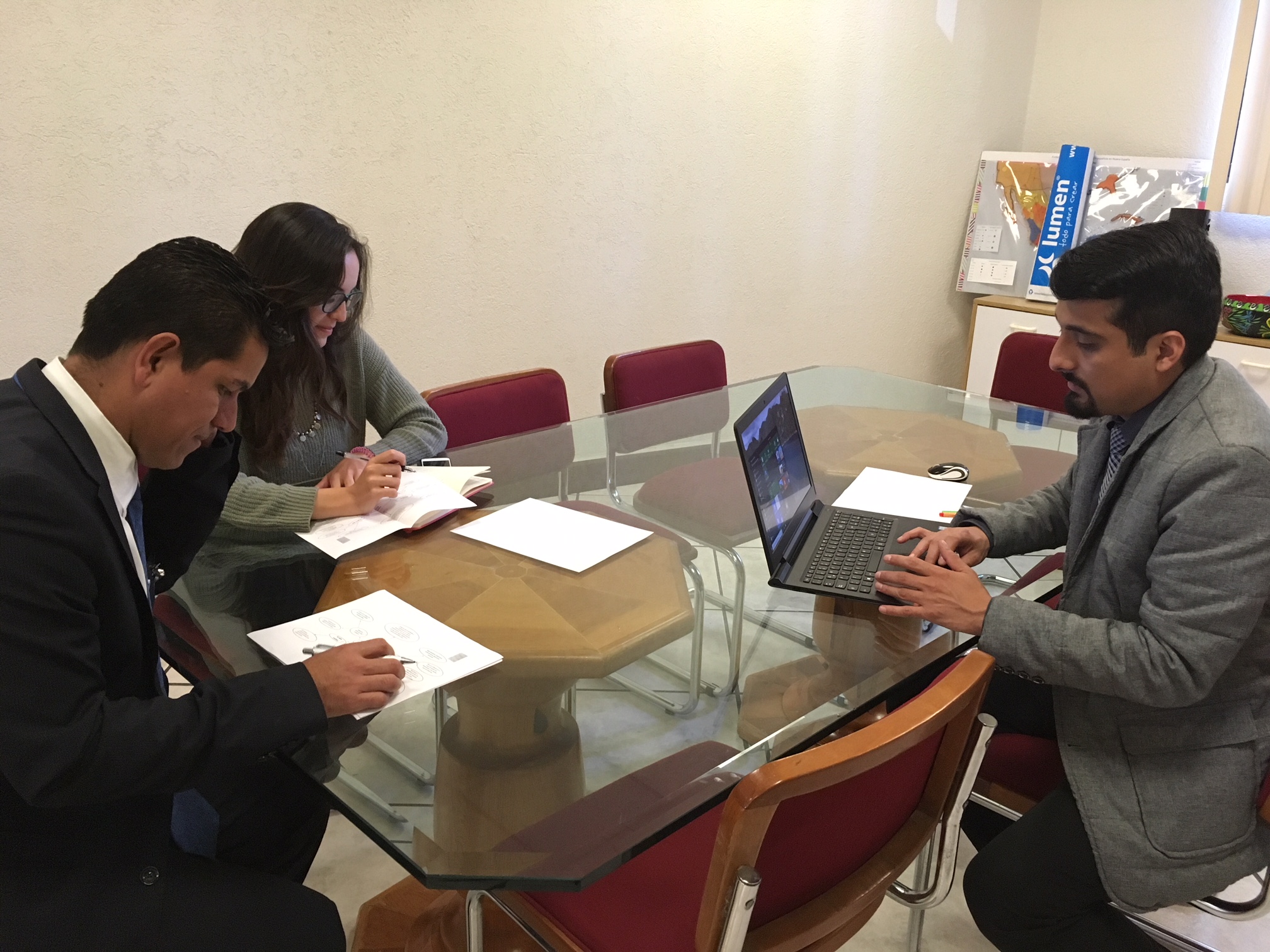 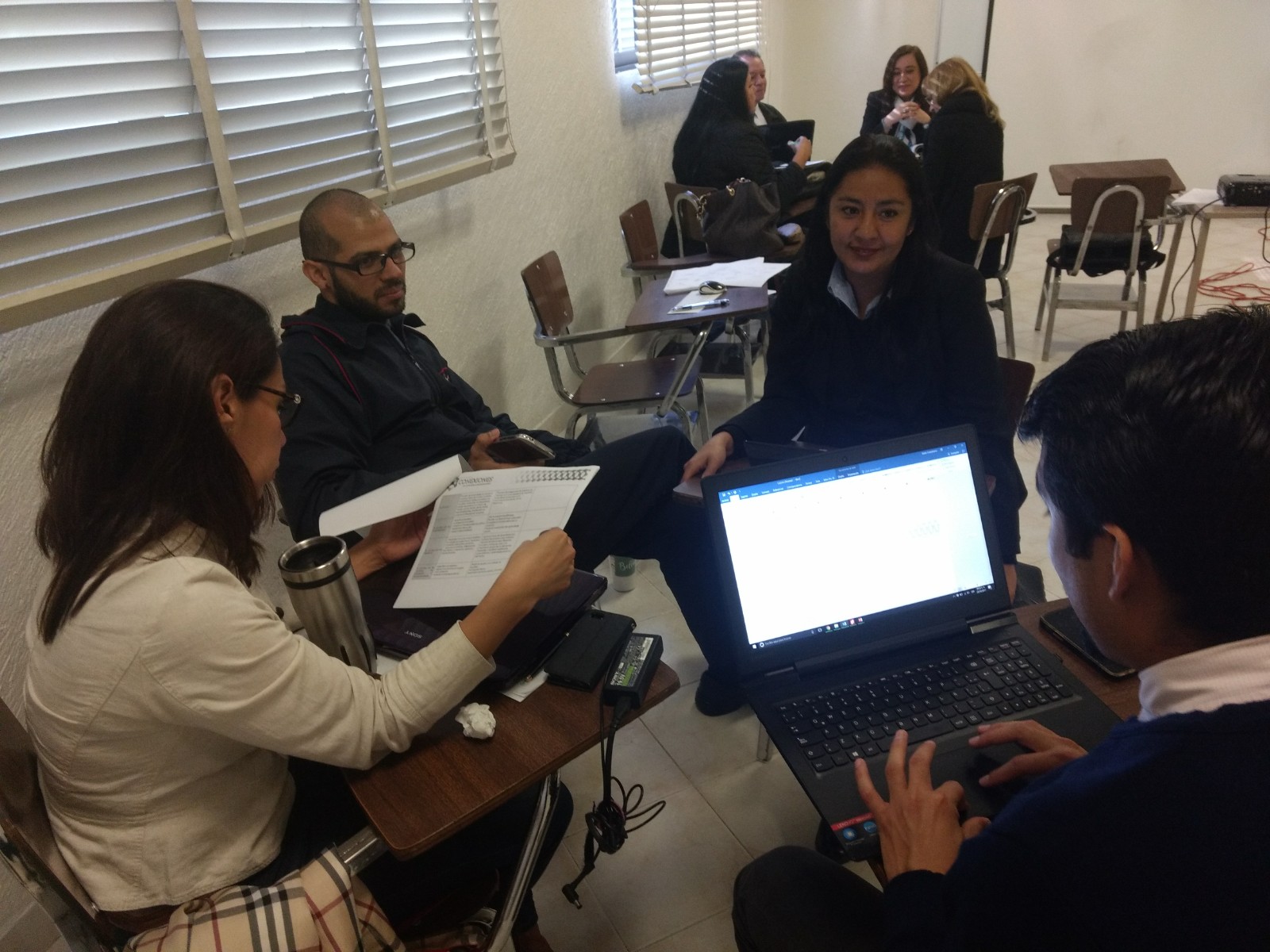 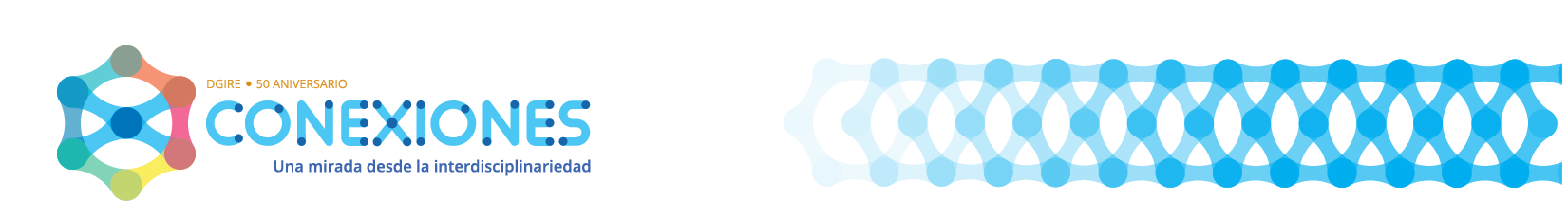 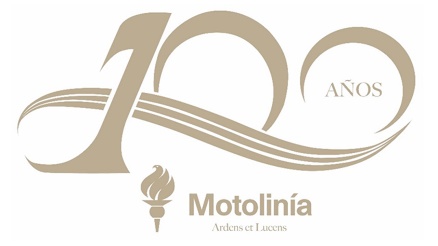 Equipo No. 3
PREDICCIÓN DE SISMOS: Mitos y falacias.